Berks County Department of Emergency Services
Communications Division 
Standard Operating Procedures Overview
June 2014
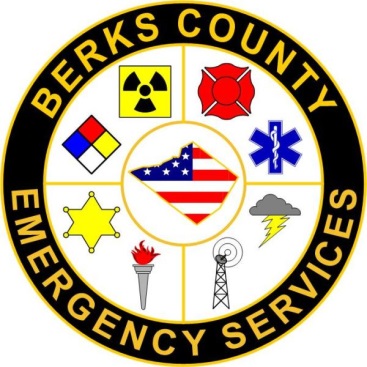 As per June 4, 2014 SOP Revision
[Speaker Notes: Slide 1 – Title Slide

It is the intent of this training to educate a responsible end user from each agency in Berks County that utilizes the Berks County DES services and it’s radio system.. 
Responsible representatives from each agency are required to go back to their respective agencies and educate them on the Operating procedures set forth by  DES. 

The manual provides detailed descriptions of multiple operating procedures and should be read in it’s entirety by all system users.  (STRESS READING MANUAL)]
End User Training is CRUCIAL
Accurate and thorough training and re-training. Do NOT cut corners. 

Understand each disciplines and how it functions. 

This is only an overview. Read the manual in its entirety and ask questions. 

This is, and will continue to be a work in progress. Changes and modifications will occur as we all learn about the system and its use.
[Speaker Notes: Slide 2 – Training is Crucial!! 

ALL systems users will be trained how to operate the new radio system. It has incredible new capability but is also is very complex. Training is essential for all system users in order for the system to work properly.  It is only as good as the users operating it. 
New technology requires all of us to branch out of our comfort zones and know how this is going to work for all users, not just our own. Fire must understand police and vice versa, county and city must understand each other. The better we understand one another, the better we are prepared to service our community. 
This training is not to replace reading the manual. It is to help you better understand what you are reading and be able to re-teach it to your agencies. Allow them to read the manual and ask questions. If you are unable to answer a question, ask one of the DES staff. 
When changes and modifications occur, an email will be sent out.  It is imperative you maintain a current email address on the DES website listserve. Anyone is allowed to register for emails. This will ensure timely and effective distribution of important information pertaining to the SOP.]
General Radio System Operations and Security
Authorized system users, who have been trained and possess the required radio equipment, are permitted to operate on the Radio System

Inappropriate or unauthorized use of the Radio System will not be tolerated. 

Any report of lost, stolen or missing radios shall be directed to the on duty Watch Officer. 

A system user who reports any type of system trouble shall be directed to the on duty Watch Officer.
[Speaker Notes: SLIDE 3 - Section 3 – General Radio System Operations and Security 

All system users should be aware of these 4 important points right out of the gate. 
Only authorized users may access the system with the proper equipment. If the radio system is used inappropriately, rights to access system may be inhibited. 
A lost, stolen, or missing radio causes concern due to security risk (encrypted talk groups).  Any type of system trouble shall be reported to DES watch officer as soon as possible. The following information should be provided if possible:
Location where problem occurred 
Detailed explanation of the failure or problem 
Radio ID for the subscriber unit
Any other important information 
The sooner a problem is reported the sooner trouble shooting can begin and a resolution started. 

WO Contact Number 610-655-4931]
Conventional vs. Trunking
The sharing of a limited number of communications paths among many users.

Uses a group of similar radio frequencies to create a “pool” for radio users to access.

A channel is now referred to as “Talk Group”
Uses a dedicated radio frequency for each radio channel in a system. 

Each frequency is assigned to a group of users. 

A channel (33.94) = A frequency (Low Band County Fire)
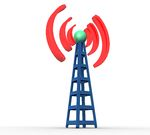 [Speaker Notes: Slide 4 – Conventional vs. Trunking 

A good analogy is to think of a Conventional (non-trunked) radio systems work more like a supermarket, where customers queue up behind a checker that they choose.
A trunked radio system works like the waiting line in a bank. Customers typically wait in one line for the next available teller.]
Trunked System Talk Groups
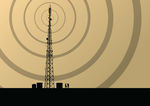 Categories:
Dispatch – Receive Only Talk Group 
Hailing – Primary radio communications path between users and radio operators 
Operations – Used for major incidents, pre-planned events, or extreme business. 
Administrative – convenience of the users and certain specific agencies.
[Speaker Notes: Slide 5 – Trunked System Talk Groups

Radio talk group/channel classifications is located in section 3 – RADIO TALK GROUP/CHANNEL CLASSIFICATIONS of the manual.  
Dispatch talk groups will only receive transmissions, and are used for dispatching disciplines to incidents.
Hailing talk groups are the primary communications path between users and radio operators. Hailing talk groups will be addressed in greater detail later on.
Operations talk groups are used for major incidents, pre-planned events, or extreme business and traffic must be moved off the hailing channel. There are a limited number of Ops Talk Groups available so use and must be coordinated with the radio operator. At the completion of incident the IC must advise the radio operator that the Ops Talk Group is again available.
Administrative talk groups are essentially equal to the current local frequencies. These are not monitored by DES but they are recorded.
Each talk group will be discussed for each discipline in greater detail.]
Other Radio Talk Groups
Conventional Interoperability Channels – for out of county mutual aid units. This is a permanent patch between previously used Frequencies and current Talk Groups.

Conventional Tactical Channels – for on-scene, off trunked systems communications.
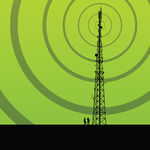 [Speaker Notes: Slide 6 – Other Radio Talk Groups 

Conventional Interoperability channels allow for out of county mutual aid units to communicate with county units on the incidents. A permanent patch exists between the old frequencies and the new talk groups.
Currently, Lancaster County is the only adjoining county we do not have interoperability with. 
Both Conventional interoperability and tactical channels will be addressed in greater detail as we come across them in each discipline.]
Continuity of Operations
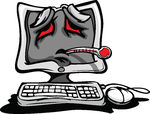 Detailed information regarding system failure/outages, whether planned or unplanned, and how they are to be handled. 

All attempts will be made to notify systems users of outages, both field users and DES staff members. 

CAD, WebCAD, MCT’s, Fire/EMS paging & back up paging, text paging, Radio system, telephone issues, DES evacuation, and personnel shortage.
[Speaker Notes: SLIDE 7 - Section 2 (4 pages) – Continuity of Operations 

**All field users and system users are highly encouraged to keep personal contact information up to date with agency leaders. 
**Agency leaders are highly encouraged to keep their personal contact information up to date with the DES Watch officer staff to make sure notifications of outages can be made in a timely manner. 
Any system user who’s radio displays “site trunking” or “fail soft” needs to immediately contact the DES on duty watch officer.]
General Radio System Operations
FCC Regulations
Radio Etiquette
Approved Agency and Unit Identifiers
Urgent Traffic 
Plan Charlie (SCCP)
Manual Section 3
[Speaker Notes: SLIDE 8  – TITLE SLIDE 

An overview of topics we will be discussing in the next several slides. 
Starting in section 3 of the manual, 5th topic.]
Radio Etiquette/ Professionalism
FCC Regulations
Users must adhere to all FCC regulations 

Proper call signs 

24-hour military time 

Plain language must be used whenever practical.
Speak slowly and clearly directly into the mic. 
Ensure no loud noises are behind you. 

Wait briefly after PTT to ensure the resource is assigned and to avoid clipping.
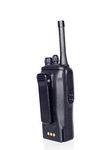 [Speaker Notes: SLIDE 9 – SECTION 3 

 FCC Regulations 

 Be professional at all times and refrain from using and profane or obscene language. 

 Radio Etiquette / Professionalism 

Be concise as possible.
Use and manage emergency function appropriately when activation is made whether real or accidental. 
Concerns with the conduct of others should be pursued with offender or his/her organization’s leadership. 
If problem is pervasive or can’t be resolved, report to Watch Officer.]
Approved Agency and Unit Identifiers
Law enforcement identifiers are organization number and agency-assigned unit type. 

EMS identifiers are organization number, station number, and the apparatus or unit position identifier. 
Western Berks Station 3 Medic Truck 5 =  Medic 650-3-5

Fire identifiers are dependent on jurisdiction. County Fire identifiers use organization number. 

Clarity is the desired outcome.  Common language unit identifier is always acceptable.
“Reading City Medic 1” or “Reading City Patrol Unit 306” are permissible.
[Speaker Notes: SLIDE 10 – Section 3 – Approved Agency and unit identifiers 
 POLICE: Non-Reading law units operating on Reading TGs (RdgXXXX0 they will use “County” in front of agency/unit ID (e.g., County 25-91). Reading law units operating on non-Reading TGs will use “City” in front of unit ID (e.g., City 306)

EMS: Units operating across TGs (City and County) need not preface normal identifier (e.g., Reading Fire Medic 1 will use “Medic 1” regardless of what TG they are on and Lower Alsace Ambulance 1 will use “Ambulance 555-1” regardless of what TG they are operating on).

	Applies to Western Berks EMS, Southern Berks EMS, and Bethel 

FIRE: County fire service identifiers use organization number and apparatus or unit position identifier. Non-Reading fire units on Reading TGs (RdgXXXX) use “County” in front of agency/unit ID (e.g., County Engine 55-1). 

Reading Fire: service identifiers are the same except that, when operating on Reading (RdgXXXX) TGs they will not transmit organization identifier. Reading fire units operating on non-Reading TGs use “City” in front of their unit ID (e.g., City Engine 1)]
Urgent Traffic
Use “URGENT TRAFFIC” when recipient is to discontinue other actions except related to immediate life threatening circumstance.
May be used on any Channel or Talk Group and should always be directed to a DES Radio, other system user, etc. 

PRIORITY shall not be used in place of URGENT TRAFFIC.

URGENT TRAFFIC transmissions shall always be sent in four-part messaging.
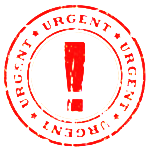 [Speaker Notes: SLIDE 11 – Section 3 – Urgent Traffic  

Section 3 – Urgent Traffic – general use of the term 

Examples of use of URGENT TRAFFIC include:
Notifying another of a safety issue that could affect the other.
Notifying DES of an unreported emergency.
DES notifying User of additional information received from a 9-1-1 caller when delay could have negative impacts

4 part messages: 
User transmits the words “Urgent Traffic” following their hail(unit identifier).  
Example: “Berks, Chief 1, Urgent Traffic”
Caller shall not proceed with transmission until acknowledged.]
Special Circumstances Contingency Planning (Plan Charlie)
Emergency services dispatch plan during severe weather or other extenuating circumstances. 
Authorized by DES on duty Watch Officer

Notifications made via Hailing Talk Groups for Police Fire and EMS at implementation and termination of the SCCP. 

Procedure modifications will be in place during the event for each disciple.
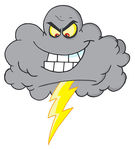 [Speaker Notes: SLIDE 12 - Section 3 – SCCP – Plan Charlie

Notifications  
EMS and Fire All Calls announcements: “Due to (reason for implementation) Plan Charlie is now in effect”.
If text paging is available, countywide EMS and all Fire Zone All Calls text page groups will receive.
Announcements will be made on discipline hailing channels for fire, police, and EMS.
Agencies assigned to Administrative TGs MAY be contacted by radio or telephone to curtail radio operations.

Law Enforcement Process Modifications
Traffic on ALL TGs limited to essential traffic only.  Use MCTs for status keeping.
Broadcasts will not be performed unless a priority.
Only essential queries performed by DES (MCTs must be used where available).
Functions deemed non-essential by Watch Officer will be denied/deferred.
 Fire/EMS Operations Process Modifications
Traffic on ALL TGs will be limited to essential traffic only including TGs not monitored by DES. 
When the cause for the SCCP is weather related, fire agencies are requested, but not required, to staff station and provide telephone contact information to receive non-emergent call notifications.
 No administrative announcements will be made
Fire and EMS units will not be dispatched to calls for MVA UNKNOWN INJURIES except in PSP jurisdiction or on request of police.
No summary of times or incident information be given over radio or telephone.
Any function deemed non-essential by Watch Officer will be denied/deferred.
DES will only make utility company notifications when an immediate threat to life or property exists.]
Additional Operations Talk Groups
Tactical Channels
Disaster Operations
Countywide Operations
Public  Works Operations 
Non- Reading Agency Specific Operations
Reading Agency  Specific Operations 
Countywide Intraoperability 
County Emergency 
Reading Emergency
Manual Section 3
[Speaker Notes: SLIDE 12 ADDITION OPERATIONS TALK GROUPS 

AN OVERVIEW OF OPERATIONS TALK GROUPS AND THEIR FUNCTIONS IN THE DES RADIO SYSTEM]
Tactical Channels
12 Tactical Channels exist.
  Brks7Tac1 through Brks7Tac12 (referred to as Berks Tac1 – Berks Tac12)

“Point to point” channels for incident, on-scene, communications.

ALL public safety radios provisioned on the system have access to the Tactical Channels. 

Radio Operator will document the Tactical Channel assigned and the designator of the requestor.
Purpose: 
To use in areas of unreliable system coverage such as inside buildings. Also on scene small scale operations.
[Speaker Notes: Slide 14 – Tactical Channels 

All non-Reading and Reading agencies will use Tac1 without having to coordinate it thru Berks RO. 
Tactical channels are very low powered channels that allow for on-scene communications. All public safety radios a re equipped with tactical channels. 
If request for a tactical channel is requested via the RO, the RO will assign Tac Channels starting with 2 and work up to 12. If a field user is looking to obtain a Tac Channel on their own due to being in an area where they are unable to contact DES RO they will then start from 12 and work down to 2, until a channel is located. The Incident Commander shall key up and announce “XXX Incident Command to any unit on channel, respond if this channel is in use?” If any traffic is detected on the channel after such a selection is made, the Incident Commander shall be responsible to move to another channel.
Once IC finds a usable channel, they will advise DES of the TAC  channel being used. 
Significantly small sphere of operation: working incident in Bethel on Tac1 and a working incident in Amity on Tac1 will not interfere with each other or be heard. 
Tactical channels are not recorded or monitored by DES but coordinated through Radio Operator.]
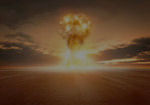 Special Operations Talk Groups
Disaster Operations Talk Group = Disaster N1
Exceptionally large multi-discipline incidents or events
5 North Site Talk Groups, 5 South Site Talk Groups, and 5 Countywide Talk Groups

Countywide Exercise Operations Talk Groups = BrksExerCW
Used for communications during large scale multi-jurisdictional/ multi-discipline training events.
[Speaker Notes: SLIDE 15  - Section 3  

Disaster Operations Talk Group 
Use of disaster TG is coordinated through DES / recorded in DES, not monitored by DES except on special notifications requests  
Countywide exercise Ops. 
 Agencies are required to obtain authorized use of the channel from DES by written request. 
 DES will only monitor if deemed appropriate.]
Special Operations Talk Groups
Public Work Operations Talk Groups

These Talk Groups are intended for future expansion and will not be used without DES approval. 

13 Talk Groups are available for expansion.
[Speaker Notes: SLIDE 13 - Section 3  

Public Works Ops TG 
All public safety radios provisioned on the system have access to these Talk Groups.
13 TG’s available for expansion. (4 North, 8 South, 1 County wide)  
Put in place to minimized inconvenience and cost of radio reprogramming for future use. 
These Talk Groups are intended for future expansion and shall not be used without explicit direction from DES]
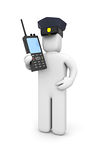 Special Operations Talk Groups
Non- Reading Agency Specific Operations Talk Groups

Used by entities outside of the primary Municipal/regional Police, Fire and EMS System Users.

Use of these Talk Groups MUST comply with DES policies and FCC Regulations. 

 Conduct day to day and incident operations.

Coroner, CH Sec, DA, DES, Heim, IFS,  Jail, Parks, Probation & Parole, Red Cross, Sheriff
[Speaker Notes: SLIDE 14 – SECTION 3 – Special Operations TG  

Non-Reading Agency Specific Ops TG 
The use of these Talk Groups need not be coordinated through DES.
Policies and practices with respect to the use of these Talk Groups (to the extent they are needed) shall be developed by the respective agency or user group that the Talk Group has been provisioned to support.
Individual developing polices are encouraged to engage DES management for review prior to issuing 
Must comply with any overarching policies set forth by DES and FCC regulations 
Non-Reading Agency Specific Operations Talk Groups are recorded and avail on the console system but not monitored by DES.
Complete list in manual, section 3. Also lists what radio’s each agency is available in. 
Ex Coro in LEO radios not all public safety radios. List encryption status listed.]
Special Operations Talk Groups
Reading Agency Specific Operations Talk Groups
Used by specific agencies in the City of Reading for day to day and incident communications.
Reading Police Dispatch, Reading Streets, Downtown Improvement  District (DID), etc. 
All use of these Talk Groups MUST comply with any overarching policies set forth by DES and FCC regulations 		


Telepatch Operations Talk Groups
Used as a last resort in the unusual circumstance that a field user needs to be placed in contact with a specific party by telephone.
Does NOT provide the same degree of privacy as a cellular phone call.
TelePatchADP – Non- Law Enforcement use
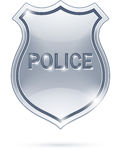 [Speaker Notes: SLIDE 15 – SECTION  - Special Operations TG

Reading agency specific operations TG 
Complete list of agencies, encryptions and availability found in section 3 of the manual. 
Not monitored by DES but recorded and available on the console. 
The use of these TGs  do not need to be coordinated through DES.
Policies and practices with respect to the use of these Talk Groups (to the extent they are needed) shall be developed by the “owner” agency.
Individual developing polices are encouraged to engage DES management for review prior to issuing 
All use of these Talk Groups (and any third party developed policies regarding their use) must comply with any overarching policies set forth by DES and FCC regulations, and those persons developing such policies are encouraged to engage DES management for review prior to issuing such guidance.
DES reserves the right to rescind this privilege at any time it is deemed that the agency developed procedures are inadequate or are not effective in accomplishing the intended purpose of the Radio System.
Telepatch 
A landline call into DES that can be patched to a Telepatch Ops TG . 
ADP refers to the type of encryption,  ADP is base line encryption.]
Countywide Intraoperability Talk Groups
A single point of calling for all System Users to reach each other was created.

It is intended to be used by any System User attempting to reach any other System User but not sure which Talk Group they are assigned.   

CWIntraOp
Ex. Spring Twp Police need to make contact with Exeter Police, they are unaware of which TG they are assigned to and use BrksPDIntraOp to call Exeter Police and make contact with a 25 unit.
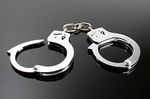 [Speaker Notes: SLIDE 19- Section 3 – Countywide Intraoperabiliy Administrative TG 

Is recorded and available on the console @ DES but not monitored.
Intended to be a single location at which any System User can reach any other System User.
Call should be moved to a mutually decided alternative TG after making contact to avoid extraneous chatter. 
Broadcast in both Sites; NOT Encrypted.
If Users do not scan this TG in their Scan List, then they will not be able to hear potential callers.]
County Emergency Talk Group
A “Revert” Talk Group for Emergency Button Activations (EBA)
County EMERG

Must meet 3 parameters for EBA to be automatically redirected.
Not configured for Tactical Emergency
Not a City of Reading User 
Not to revert to another specified Talk Group

ONLY to be used for handling of emergencies that revert to this Talk Group.
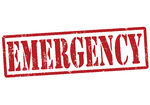 [Speaker Notes: SLIDE 20 – Section 3 - County Emergency TG 
A County Emergency Talk Group has been provisioned. This Talk Group called County EMERG (County Emergency) is intended to be a single location to which any System User initiating an EBA on a Talk Group that meets three parameters is automatically redirected.
Those parameters are:
The Talk Group the System User is on when the EBA is initiated is not configured for
Tactical Emergency (said another way, it is a Revert Emergency Talk Group).
The Revert Emergency Talk Group the User is on when the EBA is initiated is not primarily utilized by City of Reading System Users. These Talk Groups Revert to the Talk Group Rdg EMERG (Reading Emergency).
The Revert Talk Group the User is on when the EBA is initiated is not configured to Revert to some other specific Talk Group as set forth in User agency policy (this is generally only applicable for Talk Groups that are Agency Operations Talk Groups)]
Reading Emergency Talk Group
A “Revert” Talk Group for Emergency Button Activations (EBA)
Rdg EMERG (Reading Emergency)

Must meet 3 parameters for EBA to be automatically redirected.
Not configured for Tactical Emergency
Primarily a City of Reading User 
Not to revert to another specified Talk Group

ONLY to be used for handling of emergencies that revert to this Talk Group.
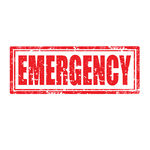 [Speaker Notes: SLIDE 21 – SECTION 3 – READING EMERGENCY TG 

A Reading Emergency Talk Group has been provisioned. This Talk Group called Rdg EMERG (Reading Emergency) is intended to be a single location to which any System User initiating an EBA on a Talk Group that meets three parameters is automatically redirected.  
Those parameters are:
The Talk Group the System User is on when the EBA is initiated is not configured for
Tactical Emergency (said another way, it is a Revert Emergency Talk Group).
The Revert Emergency Talk Group the User is on when the EBA is initiated is primarily utilized by City of Reading System Users.  Other (non-Reading) Talk Groups Revert to the Talk Group County EMERG (County Emergency).
The Revert Talk Group the User is on when the EBA is initiated is not configured to Revert to some other specific Talk Group as set forth in User agency policy (this is generally only applicable for Talk Groups that are Agency Operations Talk Groups)]
Procedures Governing System Features
Scanning
DVRS
Busy Process
Talk Timer
Emergency Button Activation
[Speaker Notes: SLIDE 22 – TITLE SLIDE 

OVERVIEW OF SYSTEM FEATURES AND HOW THEY WILL OPERATE AND BE HANDLED]
Scanning
Scanning allows Users to set radio to “hear” communications that are being transmitted on TGs and Channels that the radio is NOT selected on.

Every system radio has several separate Scan lists available
Trunked Scan List 
Disaster Scan List 
Conventional Scan List 

Scan lists can be edited.

Scanning is NEVER a guarantee that traffic will not be missed. 

Mobile radios have special functions that differ from portable radios.
[Speaker Notes: SLIDE  23 – SECTION 3- Scanning 

Each agency should be familiar with the scanning features of there radio. 

Mobile radio differ from portable radios: 
Mobiles have feature called “Scan On/Off Hub.”  If radio is scanning and the operator removes the microphone from the clip (hub), radio can be programmed to either continue to scan or stop scan scanning.
Scanning is “Off Hub” or “On Hub”.  Regardless of whether the radio continues to scan or stops scanning, when the user pushes the PTT button, they are transmitting on the Channel or TG to which the radio is actually affiliated.
All City Disciplines and Co EMS will NOT scan when off HUB
County Fire & County Law Enforcement will continue to scan when off HUB
Minimizing the total number of Scan List Members to only those absolutely necessary to be monitored reduces, BUT DOES NOT ELIMINATE, the possibility of missing important traffic.]
Digital Vehicle Repeater Operations
Digital Vehicular Repeater Systems (DVRSs) --a radio repeater that accepts an input from portable radios on a conventional channel and retransmits input over a connected mobile radio set to a specific TG.

Two reasons for using a DVRS:
Portables can be used in areas where there is mobile coverage but not portable system coverage.
Portable can be used inside a structure where there is no System coverage by relaying through a DVRS in a vehicle parked outside of the building.
[Speaker Notes: SLIDE 24 - Section 3 – DVRS – revised JUNE 1

A radio repeater that accepts an input from portable radios on a conventional channel and retransmits input over a connected mobile radio set to a specific TG, In the reverse, a signal received on the TG is then relayed through the DVRS and out over the conventional channel to portable radios in range of the DVRS.

Not all agencies purchased a DVRS. 
However, all public safety portables are programmed with the 3 DVRS channels. 

8MobRPTR1-3 (all portables have DVRS capability)

It is the responsibility of the IC to ensure that all personnel switch over to the correct DVRS channel. 
Link between portable and DVRS cannot be encrypted]
Busy Process
High usage of the trunked radio system could cause a user to receive a System Busy Tone. 

Upon receiving Busy Tone, User MUST NOT continue to press PTT button.

When a talk path becomes available, Talk Permit Tone is received and User should immediately push the PTT button and send transmission.

Normal time in queue should be under 2 seconds
[Speaker Notes: SLIDE 19 – SECTION 3 – Busy Process  

Note: System busies are not expected to be frequent occurrences. 
Additional push to talks will move you to the end of the queue (be patient wait to talk)]
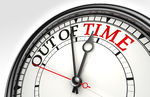 Talk Timer
System will deny the User’s ability to transmit a message longer than 60 continuous seconds.

56 seconds after beginning transmission, User will receive notification tone indicating Time Out Timer will be expiring in 4 seconds.

If User fails to unkey within 4 seconds, a continuous tone will be heard and transmission will be stopped.
[Speaker Notes: SLIDE 20 - Section 3 – Talk Timer 

Tone is audible to User but will not interrupt transmission.
If unable to complete transmission in 4 seconds, User shall say “Stand-by for Additional,” unkey radio, and immediately PTT again to continue.
Other Users on TG should recognize “Stand-by for Additional” to mean further traffic is intended and should not attempt to access talk path.]
Emergency Button Activation (EBA)
ONLY initiated in an unanticipated situation posing immediate threat to User’s personal safety!

Depress and holding button for 1/2 second to activate.
TGs are programmed to either have EBAs remain on the TG (Tactical) or to switch to a monitored TG called an Emergency Revert TG.

A unit that performed an intentional activation shall, to the extent possible, immediately respond with details to permit appropriate resources be sent to assist. 

Accidental activations will be confirmed and emergency button immediately reset.
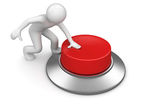 [Speaker Notes: SLIDE 21 – SECTION 3 – EMERGENCY BUTTON ACTIVATION  

Users whose radios are on the TG will receive an audible and visual notification of the emergency.  (If other Users are not monitoring TG where emergency was initiated, they get no indication unless they switch into TG.)
The word “EMERGENCY”  will display on the radio in an orange bar or with orange backlighting. As well as the ID of the radio in emergency or alias of the radio. 
Depending on how a TG is programmed, the EBA will either remain on the TG or be switched to a monitored TG called an Emergency Revert TG. Appendix E shows a list of how EBA’s are handled. 
Once the EBA is sent, until the radio emergency is reset by the User, every PTT from the radio will “reinitiate” the emergency.
If User sends EBA and changes to another TG and PTTs, it will send an emergency on that TG.
Emergency Resets -- User must perform a long button press (approx. 1.5 sec.) on emergency button. EMERGENCIES CANNOT BE RESET BY DES.
EBAs are only acknowledged on console by the Radio Operator handling the emergency.
Verified Activations
Radio Operator (DES or City PD) contacts unit to verify the activation by transmitting the call sign of the unit, the phase “Echo, Bravo Alpha” (emergency button activation), and “location.”
 “26-1, Berks Echo-Bravo-Alpha, location?”
Only one of two responses acceptable to this inquiry—verified with information provided or “Accidental”.
Accidental activation responds with “Accidental” and no further information or details.
“Berks, 26-1 Accidental.”
Unit then resets emergency button.
Any response other than “Accidental” (including a response that includes additional details) 
e.g., “Berks, 26-1 Accidental, everything is OK here, sorry”,  shall be considered to be a Duress EBA, and law enforcement WILL BE mobilized if User’s location is known.  If the location is not known, the Communications Center shall reply as though it is understood that everything is OK and inquire as to location.
“26-1 Berks, copy accidental activation, everything is OK, your location for the logbook.”
Coordination of units responding to Duress EBA must not be completed on TG where the EBA is completed to avoid making the attacker aware of the coded response.  For this same reason, it is crucial that the unit under duress deactivate scan functionality.
User intentionally activating will respond with details.
Verified Intentional EBA From A Unit on Location With Other Units Capable of Offering Assistance
DES ensures that IC received EBA and is aware of the situation.
Verified Intentional EBA From A Unit on Location w/o Other Units Capable of Offering Assistance 
DES ensures that IC received the EBA and is aware of the situation and mobilizes additional resources.]
Emergency Button Activation (EBA)
Unverified Activation – System User does not respond to DES radio contact

DES will make 2 attempts via radio to contact System User that initiated their Emergency Button Activation. 

Handled as a failed security check 
Send back up if location is known
Advise on duty Watch Officer 
Remote Monitor
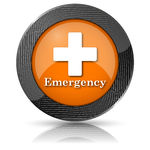 [Speaker Notes: SLIDE 22 –Section 3 - Emergency Button Activation – Unverified Activation

Activations From Units Where Follow-Up Contact Is Not Made (Unverified Activation)
Units On Scene Without Other Units 
DES attempts to make contact with User and unit does not respond, a second attempt is made. 
After a second attempt with no contact, situation is handled as a failed second security check.  
Specific actions determined by the ability locate User activating EBA.
Units On Scene With Other Units 
DES attempts to make radio contact with User with no response, a second attempt is made.
 After a second attempt with no contact, DES ensures IC received EBA and is aware of the Unverified EBA.  
DES support provided as requested by IC.]
Emergency Button Activation (EBA)
Unverified EBA’s (CH Security, County Maintenance, Heim Security, etc.)
Non- Reading Users
Non-Public Safety Users

Agencies must maintain a telephone contact list for supervisory personnel on file with DES.

DES will support these activations by dispatching law enforcement if a location is known and try to reach other Users through the radio or by telephone.
[Speaker Notes: SLIDE 23 – SECTION 3 – EMERGENCY BUTTON ACTIVATION – Unverified EBA’s

Unverified EBA’s =The ability to respond/coordinate a response to EBAs from these Users that are unable to be verified is highly limited due to a lack of awareness about any specific unit’s location or assigned work.
These TG’s are used for Day to day operations and users do not keep status with DES. 
NO GPS exists in any of the radios on this system!]
Emergency Button Activation (EBA)
Jail Emergency Button Activation 
 EBAs on the following TGs are handled by control personnel at the Jail without involvement of DES:
BrksJail Mnt
BrksJail Sup
BrksJail CRC
Brks Jail
BrksJail ERT

IFS Emergency Button Activation 
EBAs on the Brks IFS Talk Group will be handled by control personnel at IFS without involvement of DES.
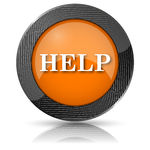 [Speaker Notes: SLIDE 24 – SECTION 24 – EMERGENCY BUTTON ACTIVATION – JAIL & IFS  

Appendix E – Talk Group Data Summary – lists all the TG’s and how EBA’s are handled. 

Agencies must maintain a telephone contact list for supervisory personnel on file with DES.

Any agency having an emergency should dial 9-1-1]
Emergency – Dial 911
An EBA is for an unanticipated immediate threat to life or personal safety!
 
All other Emergencies – Dial 911. 
ANI/ALI screen is received or wireless location.
Call-taker can easily obtain incident or patient information. 
More information may be gathered via land line.
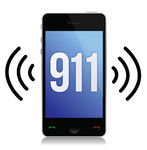 [Speaker Notes: SLIDE 31 - SECTION 3 – Emergency Button Activation – When to call 911

EBAs shall not be initiated in order to: 
Notify others of an escalation of an incident that does not represent an immediate threat to the System User’s personal safety (eg. a verbal altercation between two individuals becomes physical but is between the individuals and does not involve the System User). 
Come a across a person needing medical attention (EMS)
Fire incidents where there is no threat to life or entrapment. 
Notify others of possible hazardous conditions. 
Advise others that the System User is intentionally entering a hazardous situation. 
Notify DES of an emergency requiring an initial dispatch or call to service. all not be initiated]
Questions?
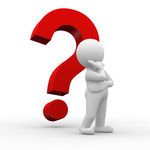 [Speaker Notes: Slide 32 – Questions ?]